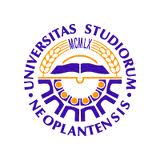 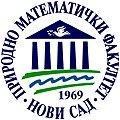 Studentska letnja praksa u Češkoj: Sunčeve baklje i IDL
SAR VIII


Sonja Smiljanić
PMF, Univerzitet u Novom Sadu

mentor: dr Pavel Kotrč
Astronomical Institute, Academy of Sciences of the Czech Republic, Ondřejov, Czech Republic
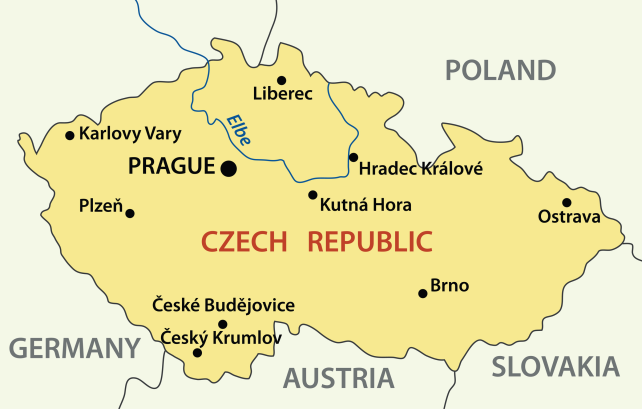 Gde, šta, kako ?
Solar Physics Department, Astronomical Institute of the Academy of Sciences of the Czech Republic at the Ondřejov Observatory


Spektroskopija Sunca;  protuberance i sunčeve baklje


Horizontal Solar Spectrograph http://www.asu.cas.cz/~sos/hsfa2.html
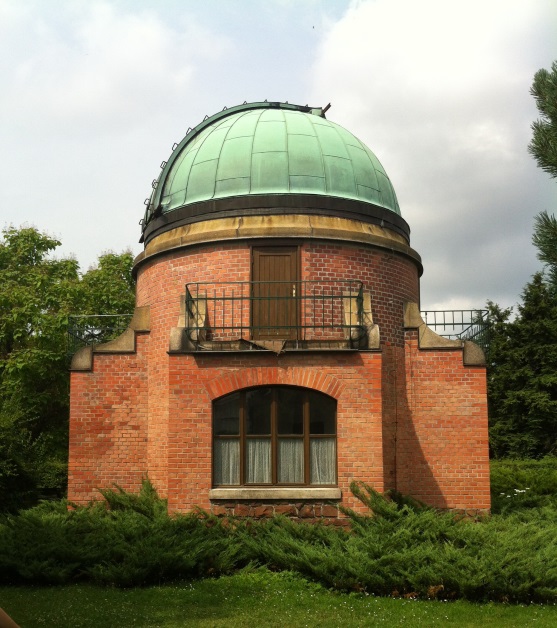 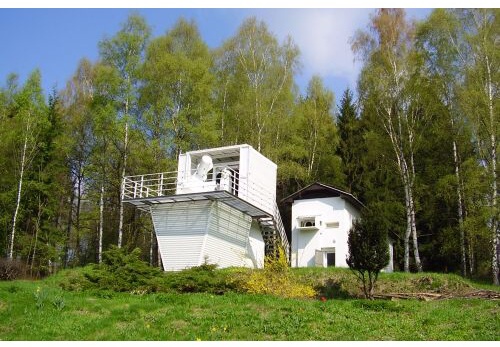 Tri glavna zadatka
Dati podaci u vidu .txt fajlova podeljenih po vremenima snimanja;  sadrže intenzitete zračenja u zavisnosti od talasnih dužina među kojima treba uočiti solarnu baklju

Napisati IDL kod za obradu tih podataka
Izvršiti posmatranje 
Prikupljene nove podatke propustiti kroz kod
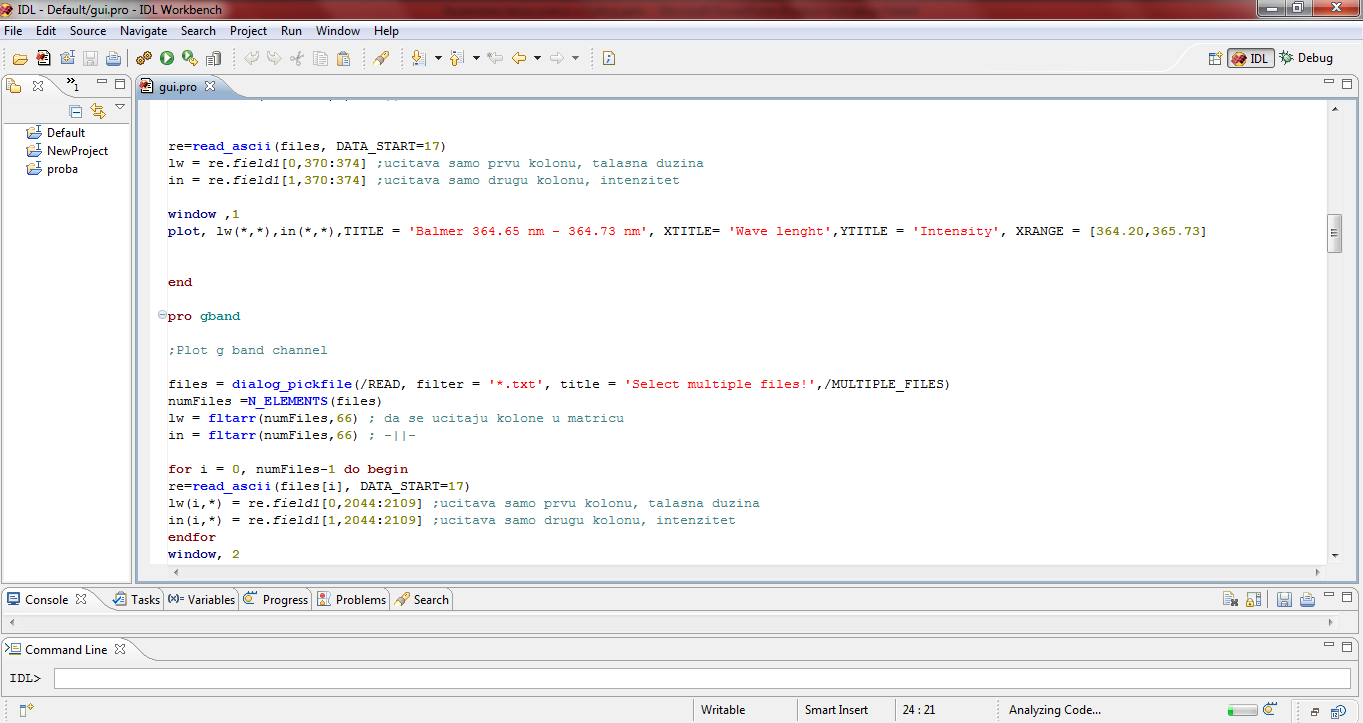 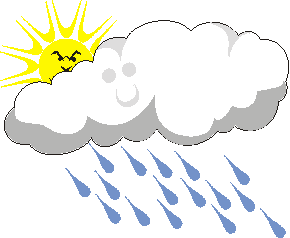 Šta naš kod treba da radi
Podaci ~15k fajlova: 1,5h						  korak 0.35s															  opseg talasnih dužina 349,46 nm – 485,48 nm 	       				  korak 0,03 nm


1. za određene intervale talasnih dužina da iscrta spektar zračenja od datih podataka  [ intenzitet u zavisnosti od talasne dužine ]

2. za određenu odabranu liniju da iscrta promenu intenziteta u vremenu, radi jednostavnijeg uočavanja nagle promene koja bi potencijalno predstavljala sunčevu baklju

3. za kraj napraviti .gif od fotografija napravljenih tokom snimanja spektra 
Šta naš kod radi
spektar iscrta ✓										  
 vremensku zavisnost iscrta ✓					









ALI							- podaci?					- kod?
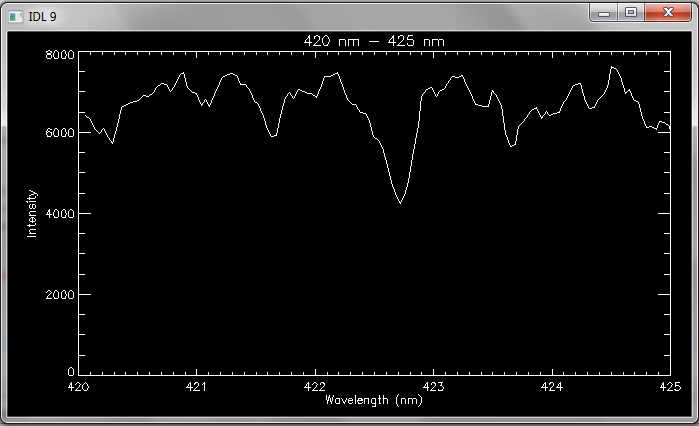 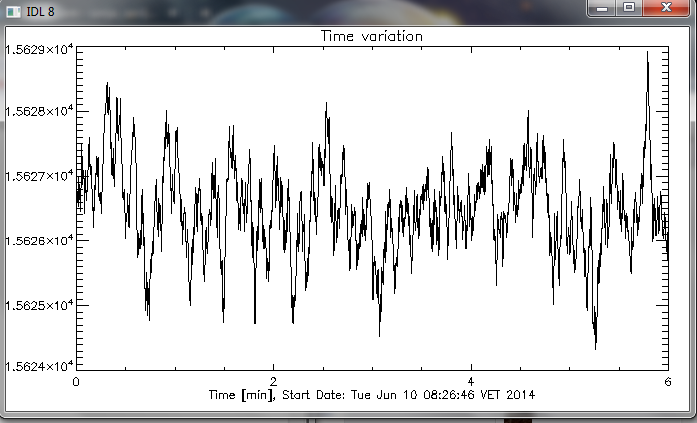 Otvorena pitanja za narednu generaciju i naši predlozi
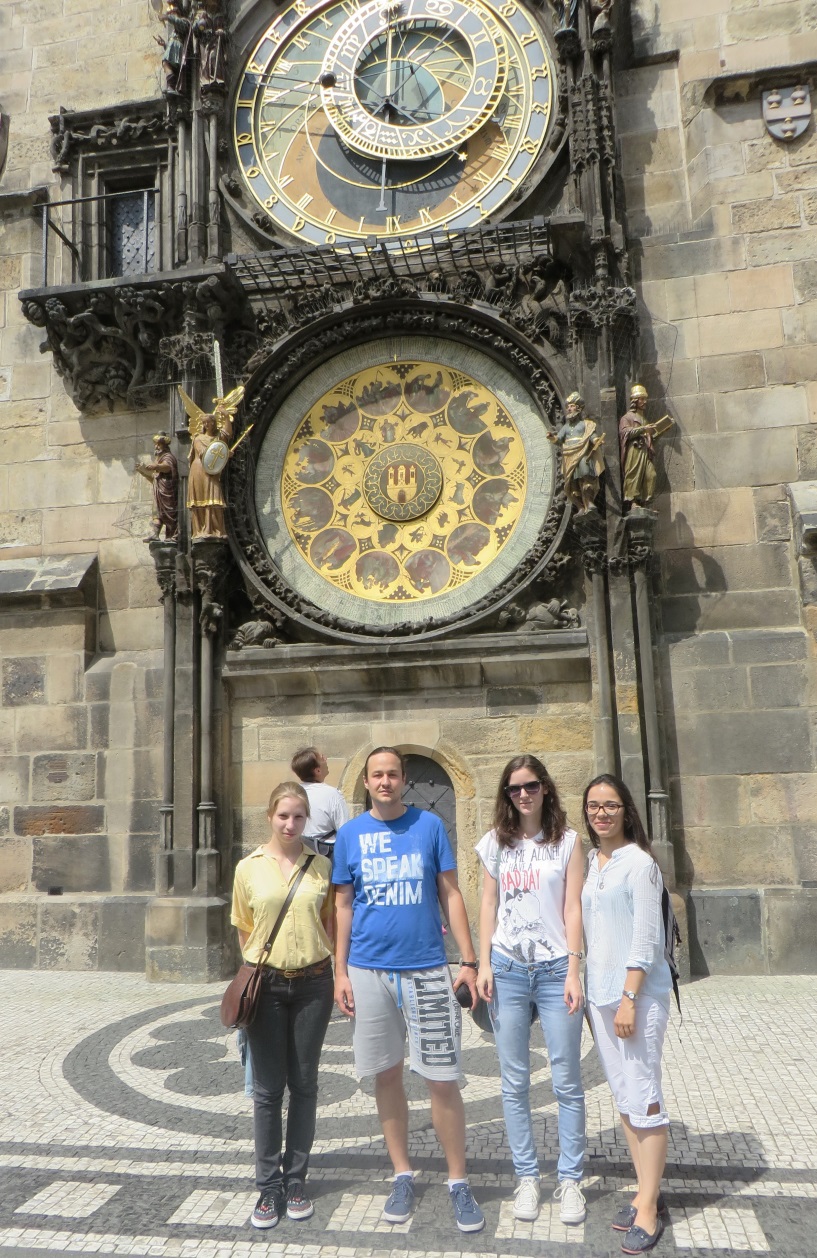 Da li je metod dobar? Da li postoji efikasniji način obrade tolike količine podataka u IDL-u 

Ako DA – go for it!
Ako NE – od mentora dobijate naš kod i probate biti uspešniji u uočavanju sunčeve baklje

Srećno sa vremenskim uslovima za posmatranje! 
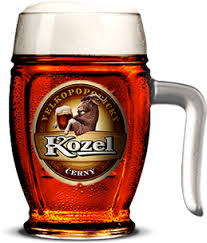 Hvala na pažnji!
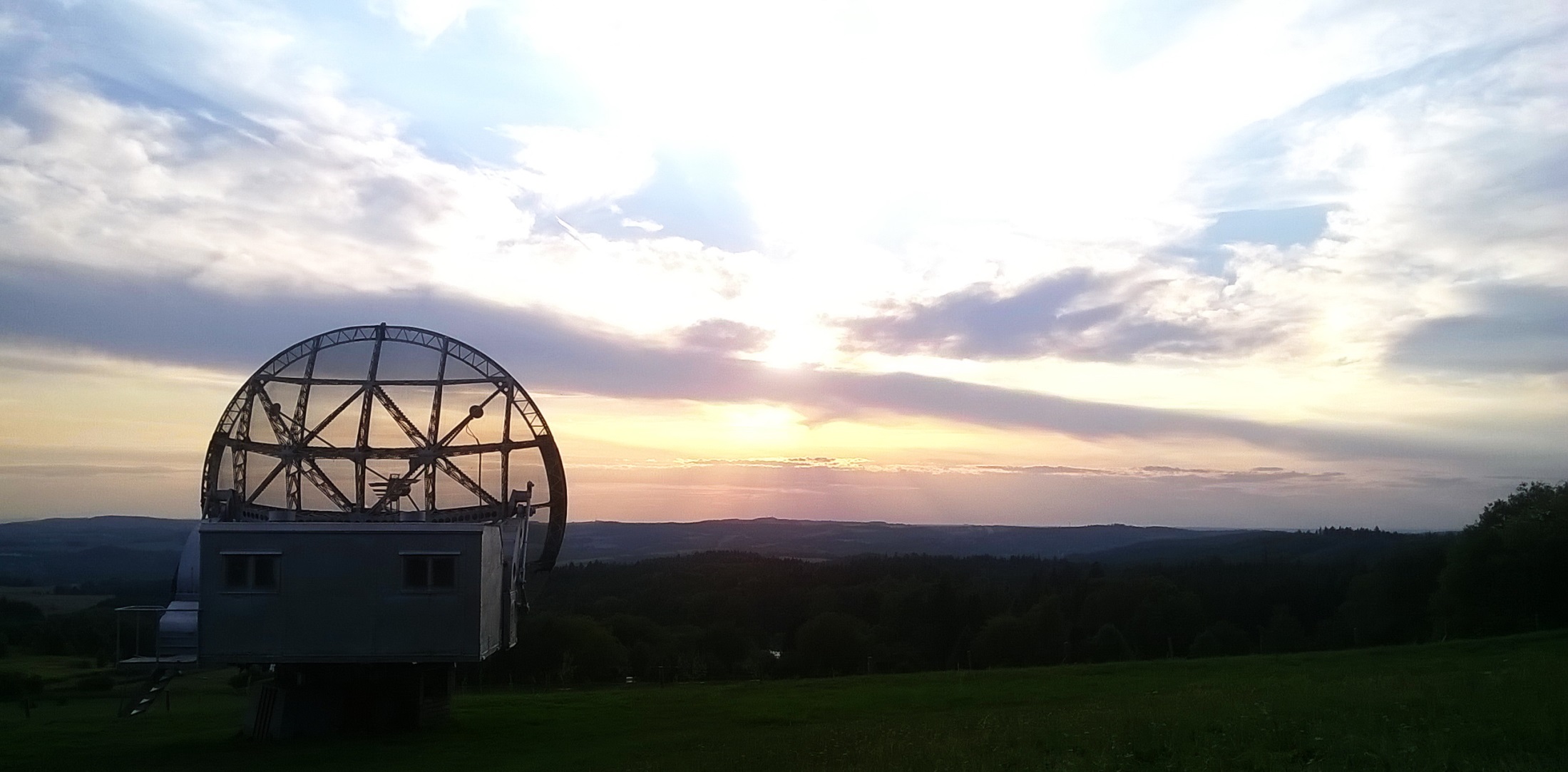